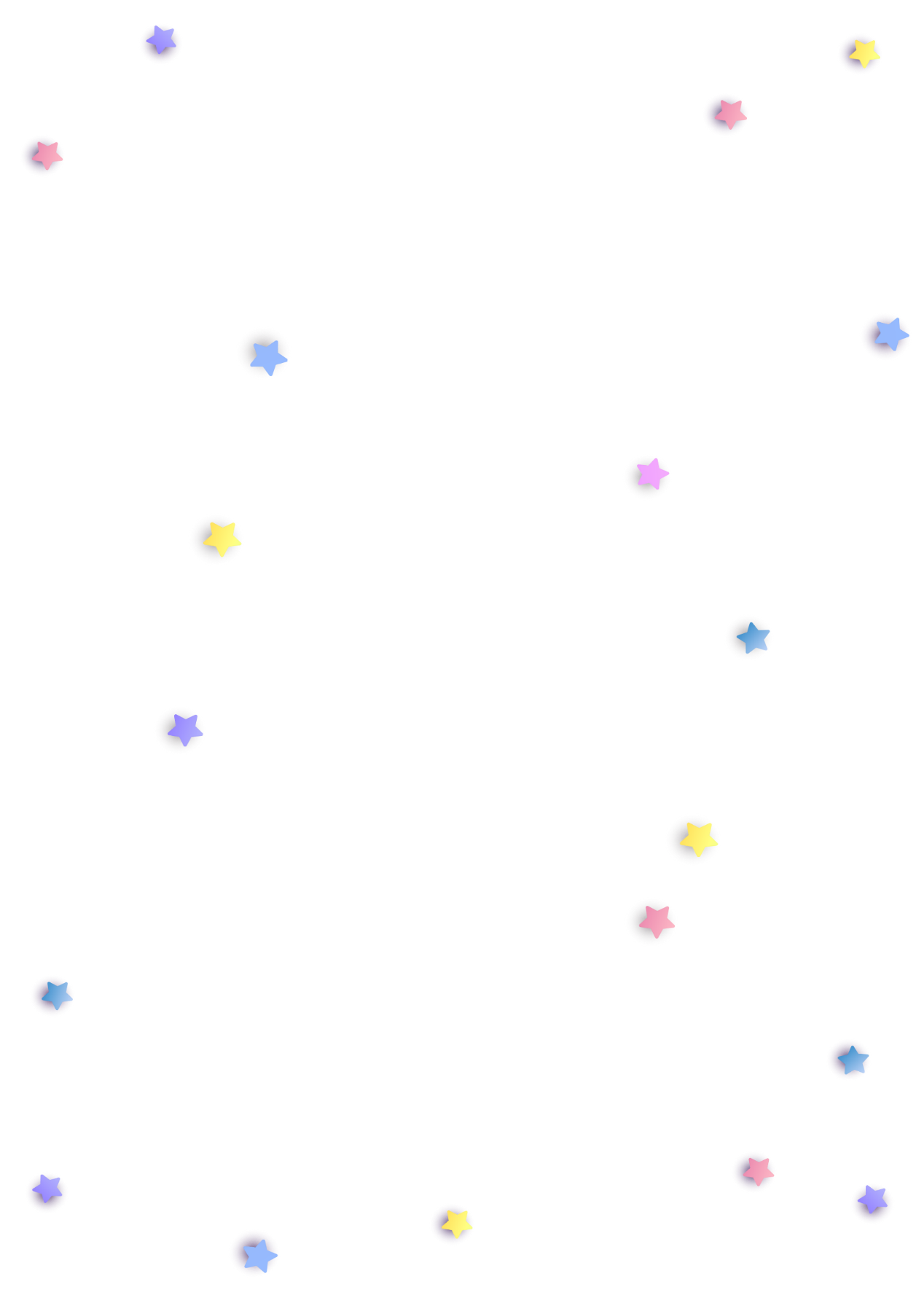 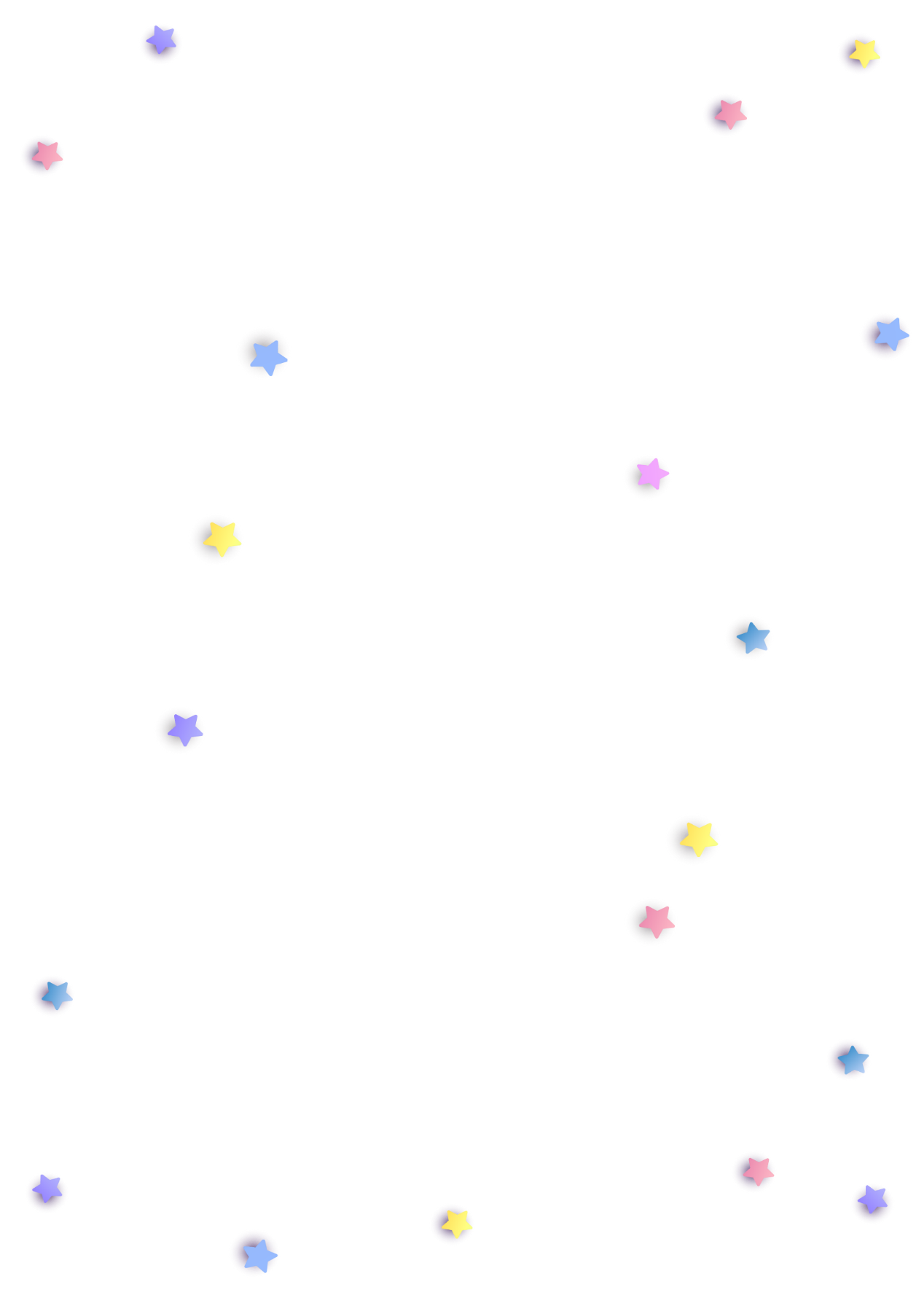 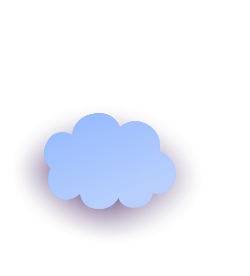 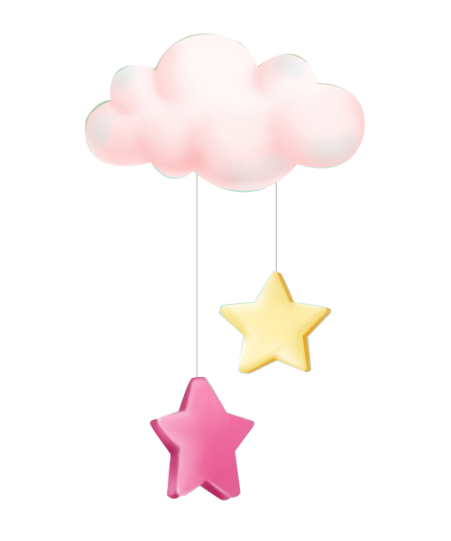 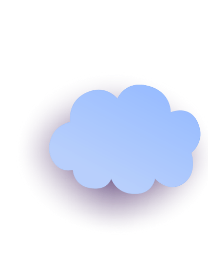 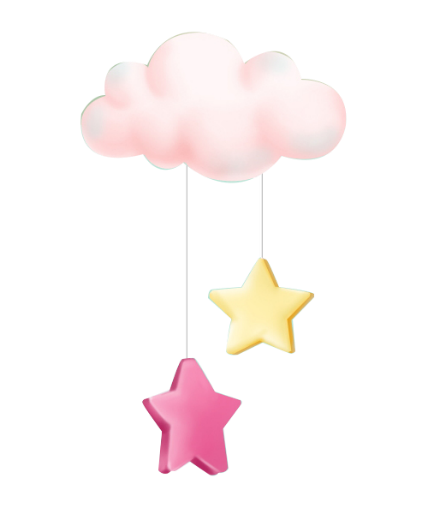 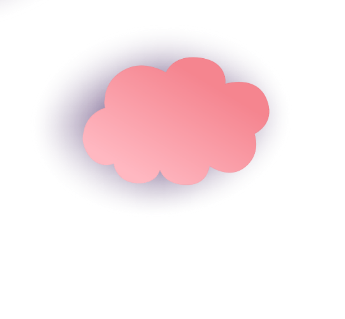 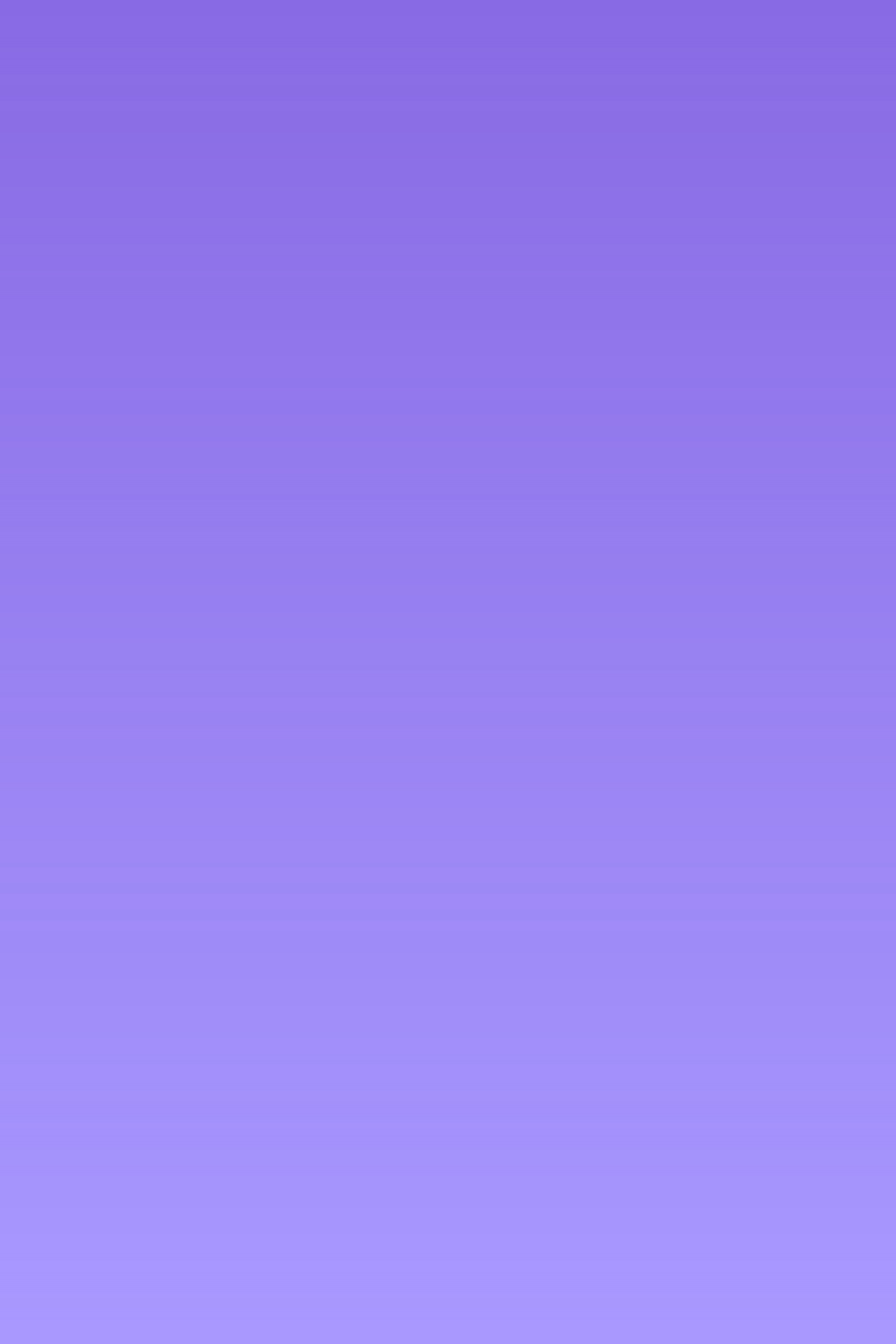 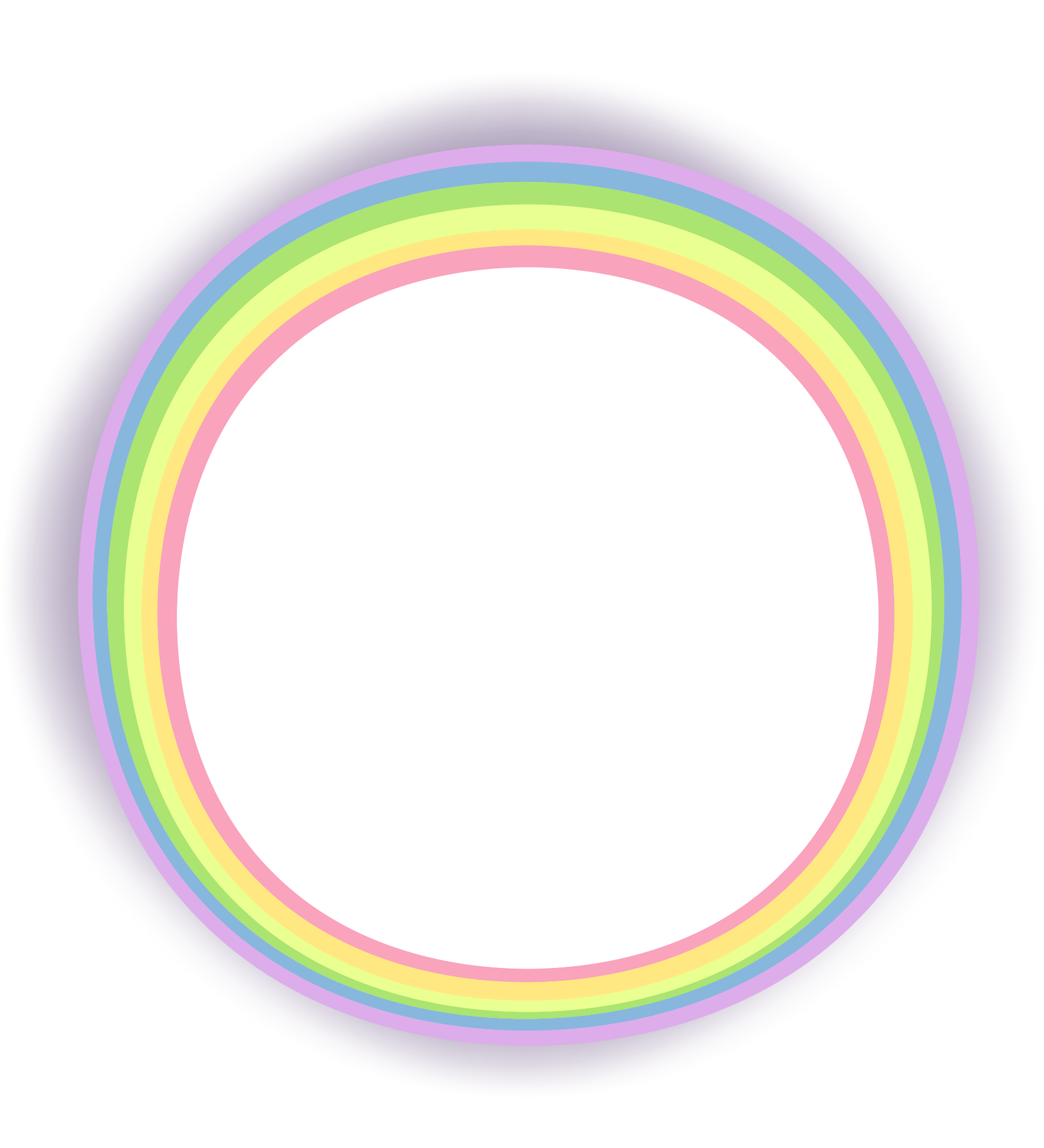 English grade 3
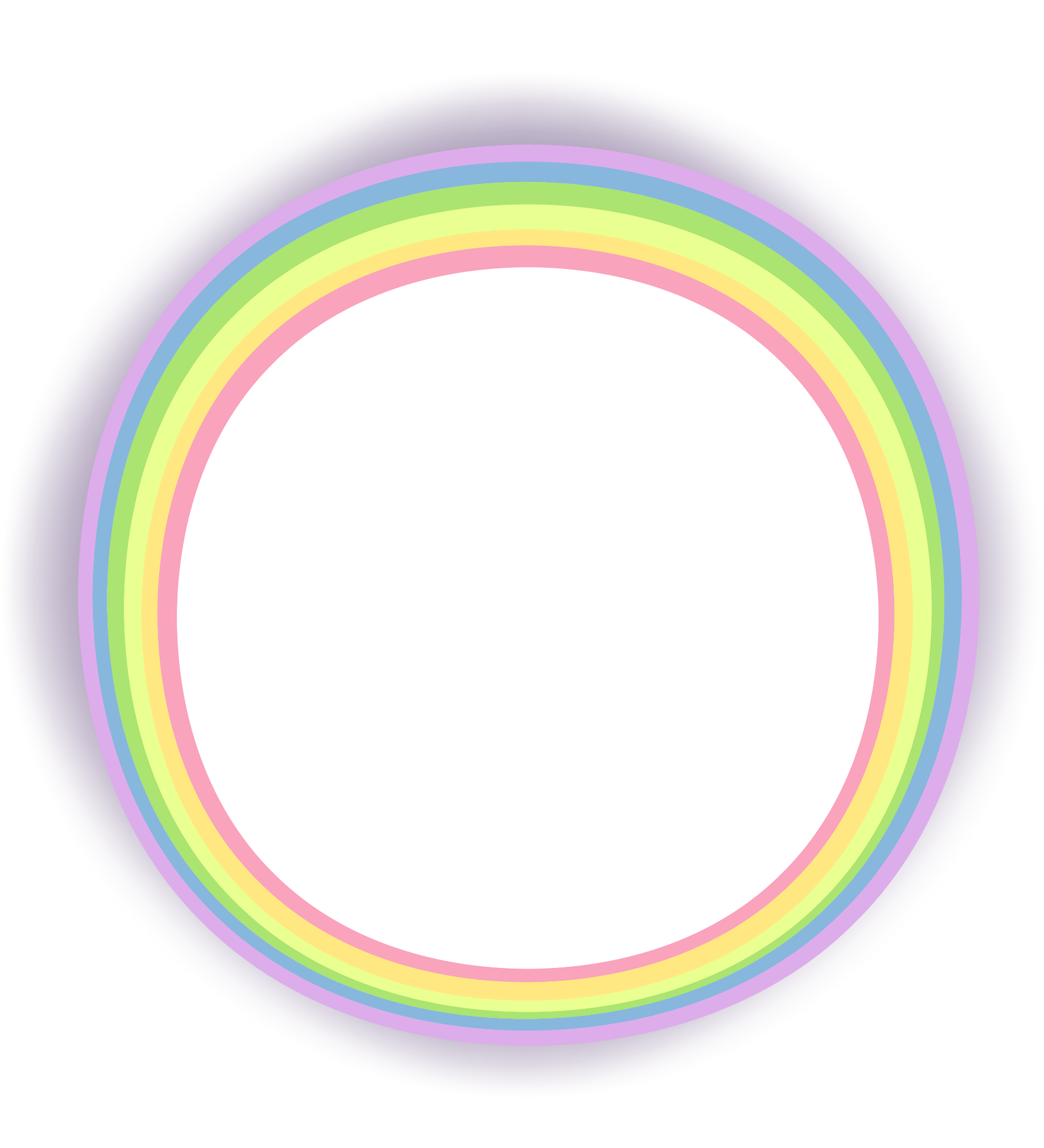 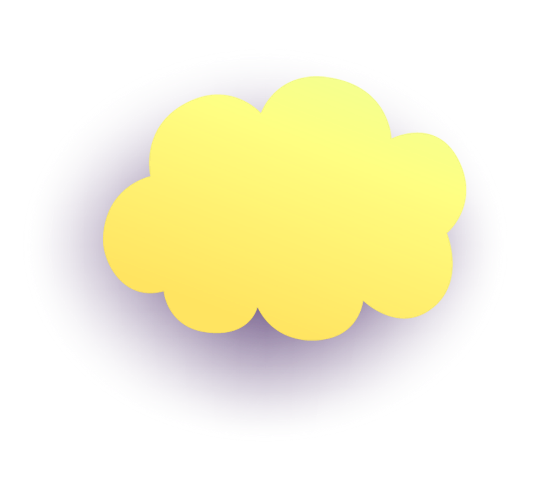 Stand up!
Unit 6
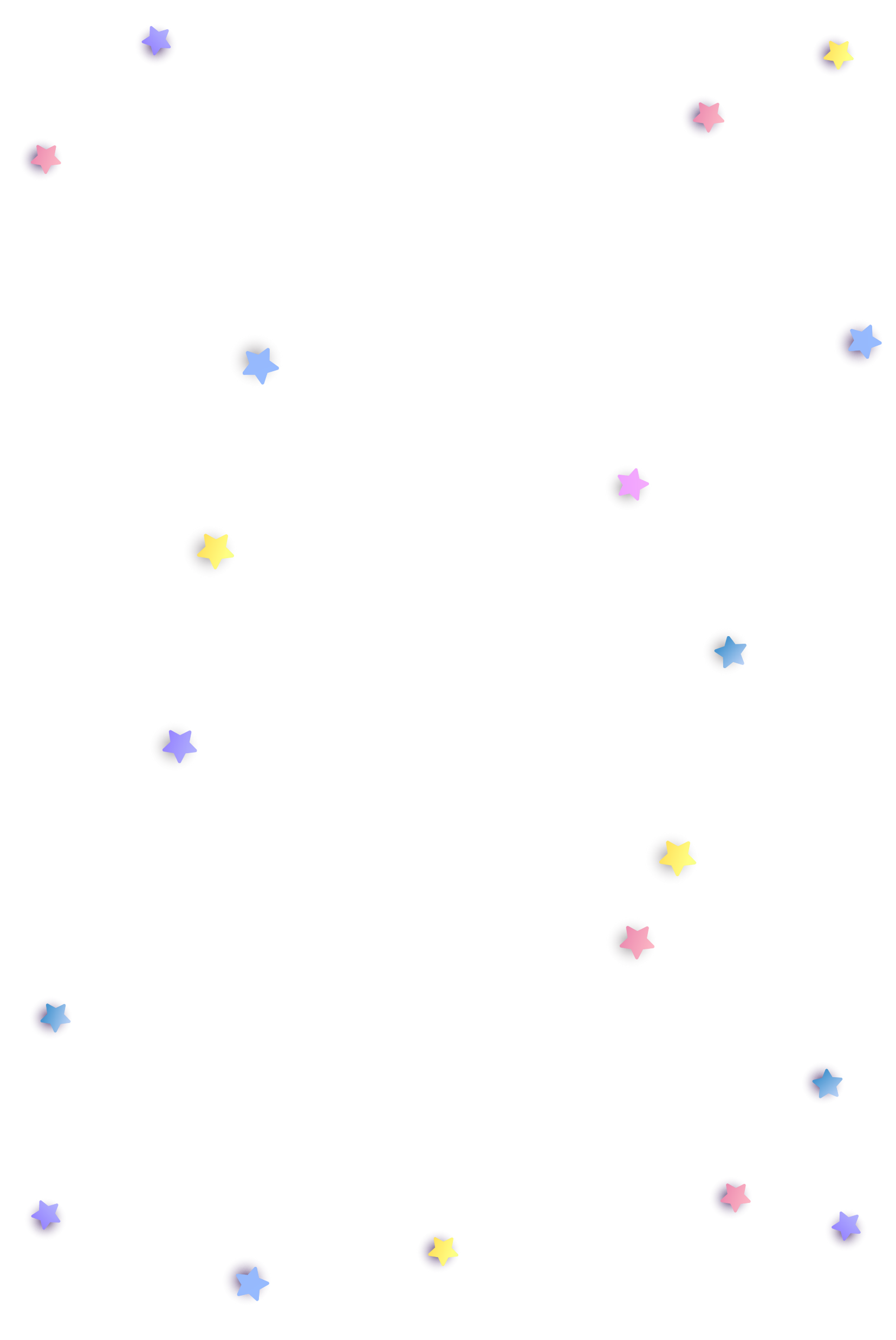 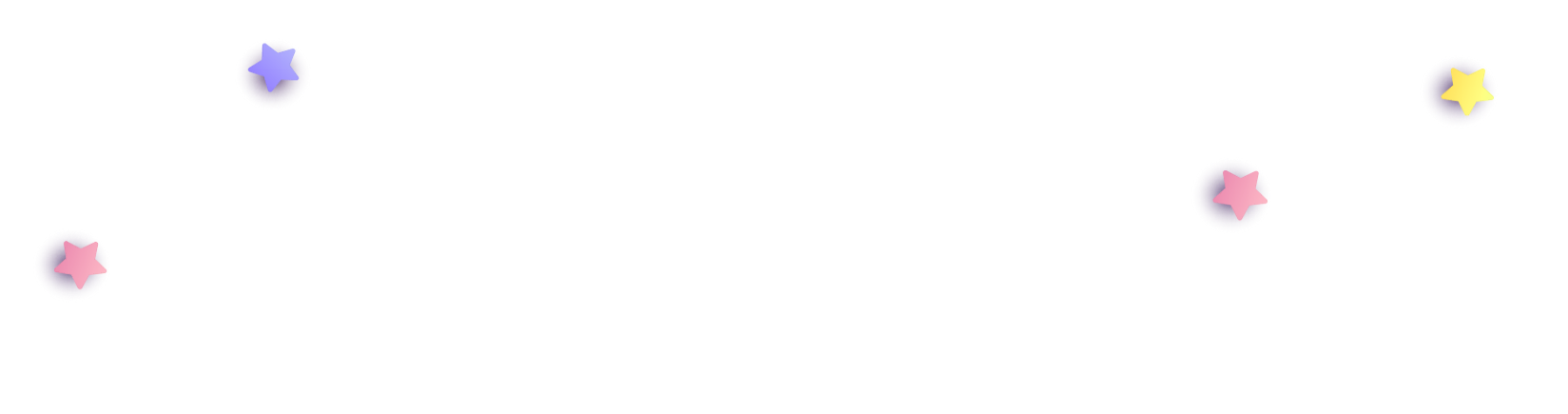 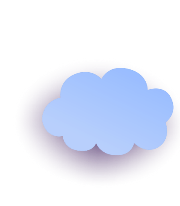 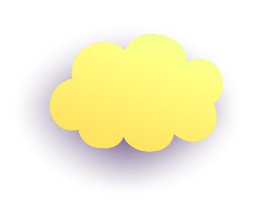 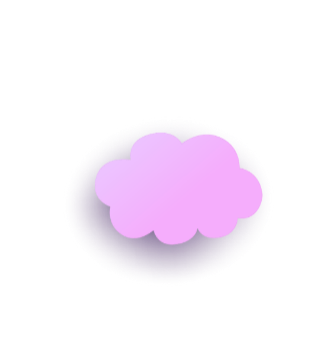 Lesson 1
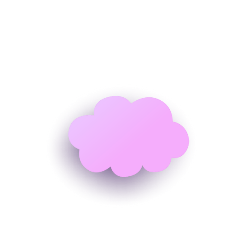 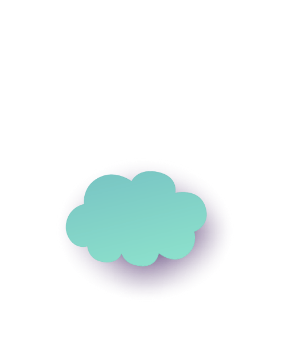 Warm-up
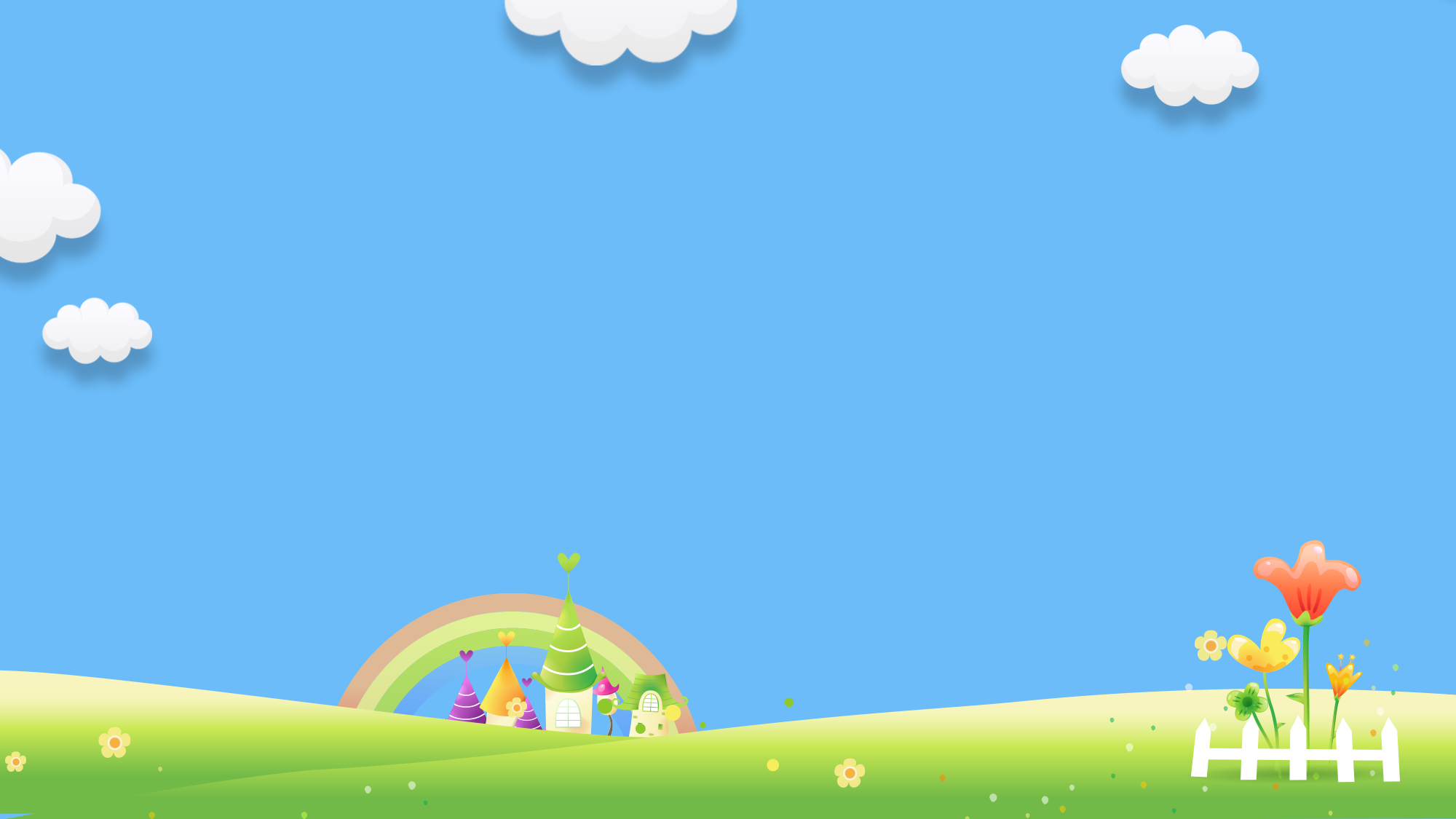 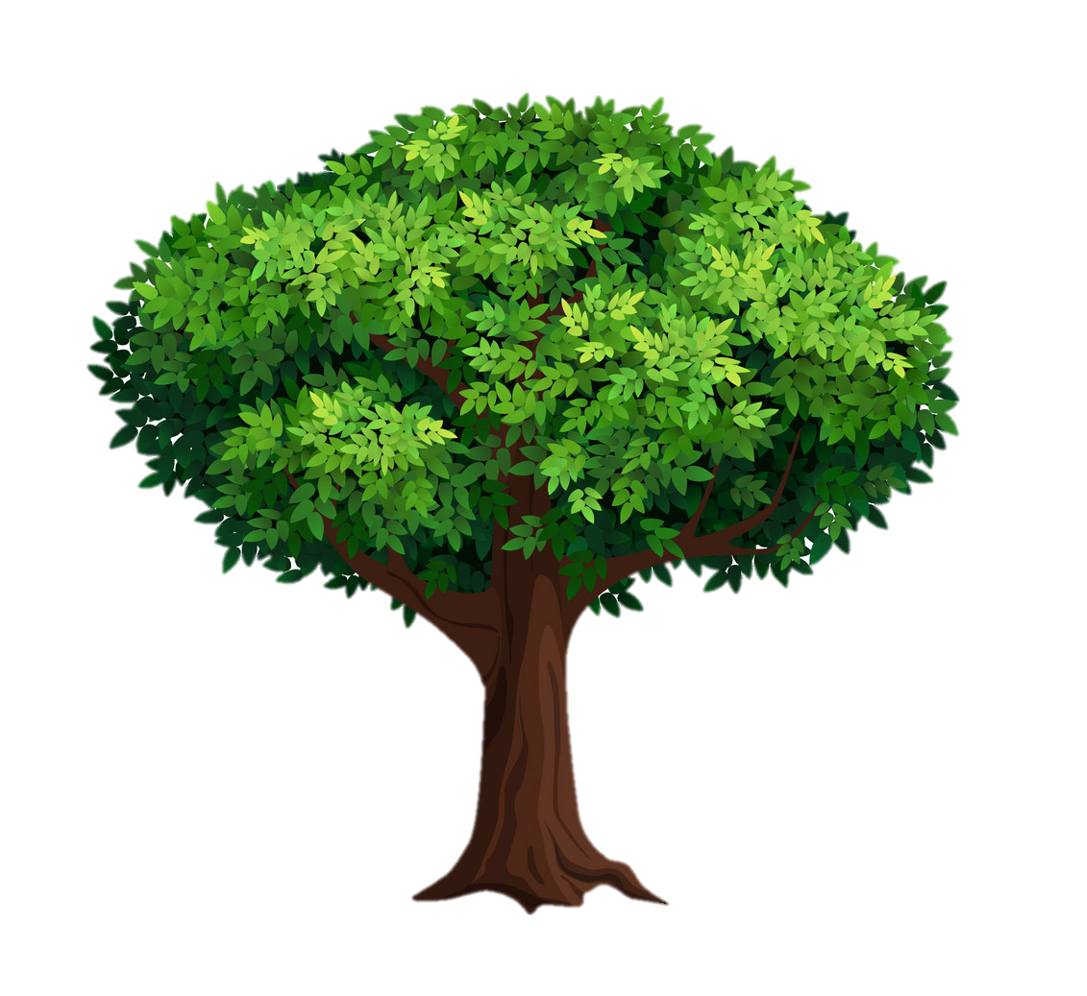 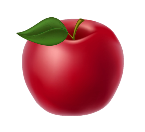 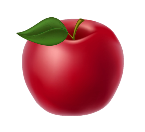 Trò chơi
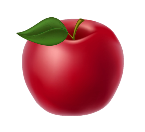 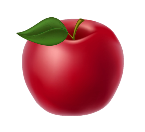 HÁI TÁO
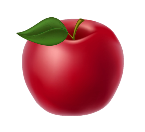 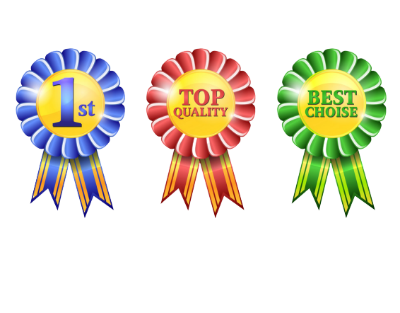 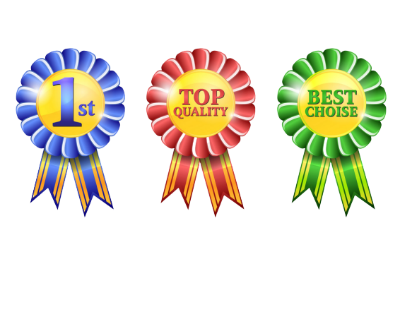 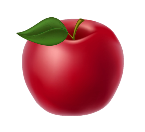 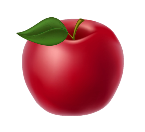 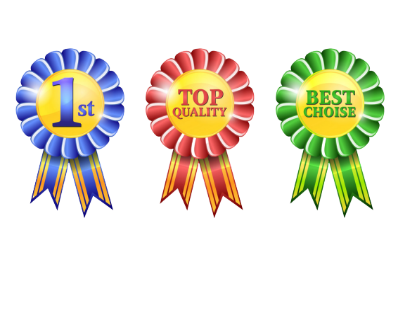 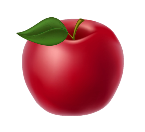 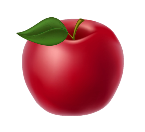 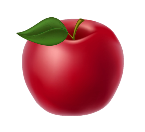 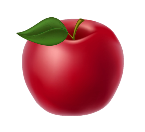 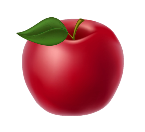 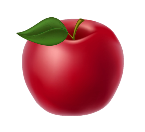 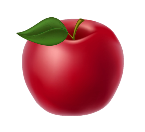 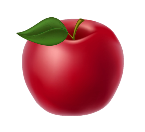 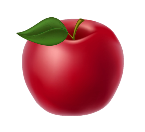 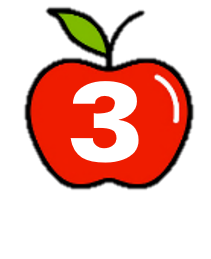 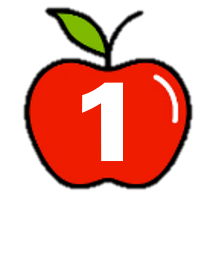 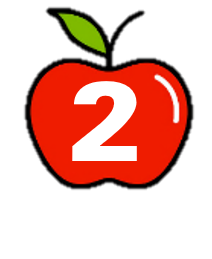 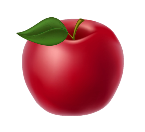 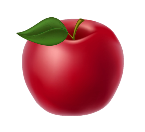 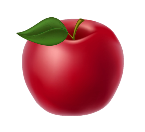 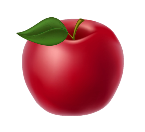 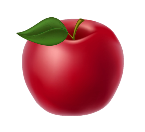 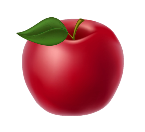 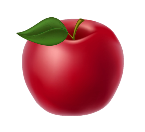 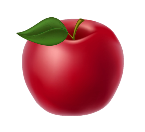 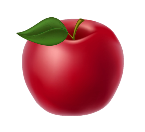 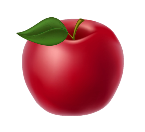 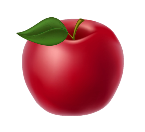 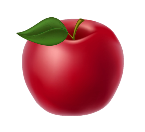 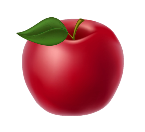 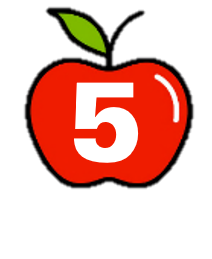 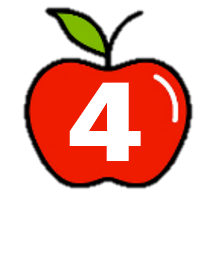 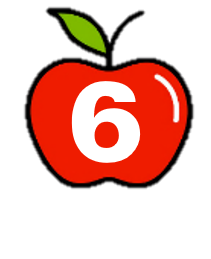 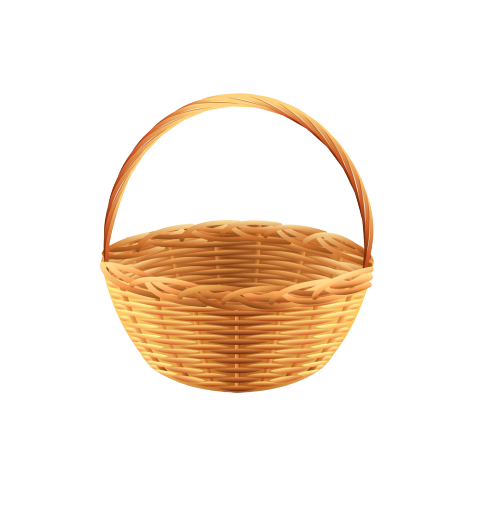 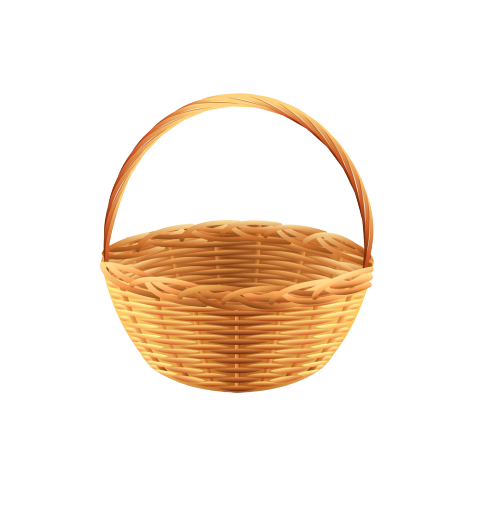 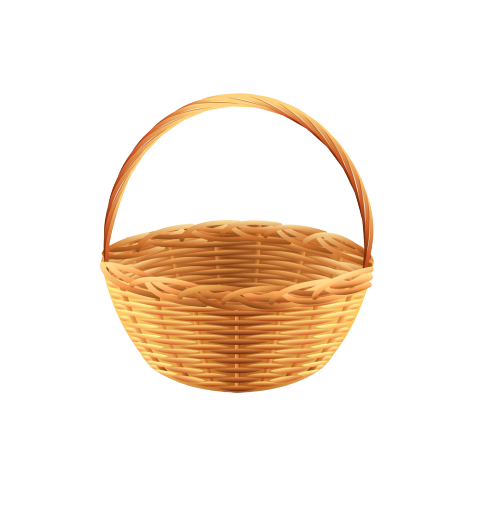 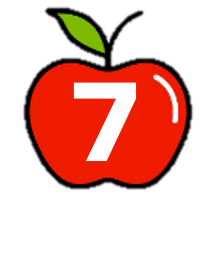 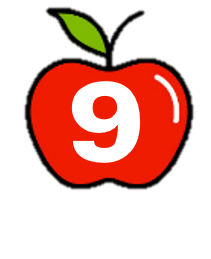 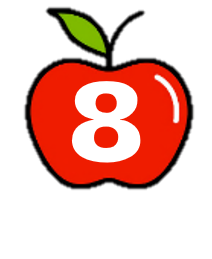 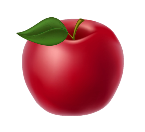 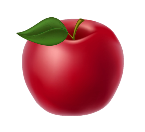 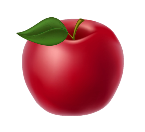 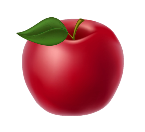 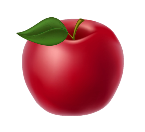 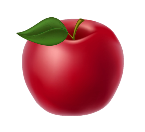 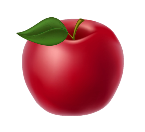 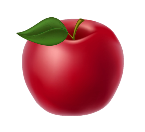 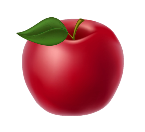 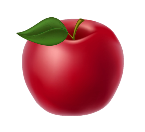 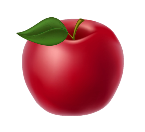 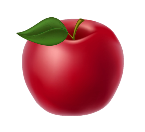 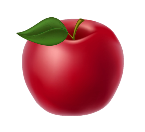 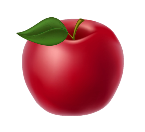 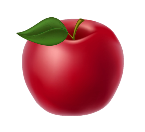 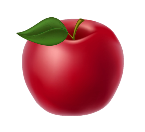 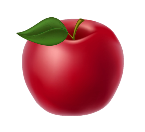 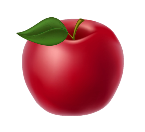 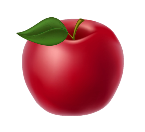 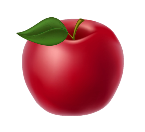 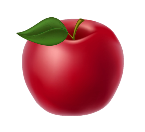 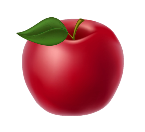 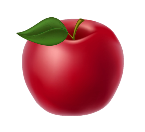 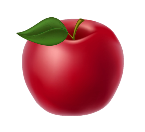 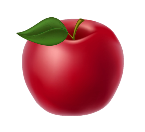 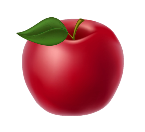 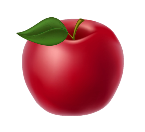 [Speaker Notes: Ms Huyền Phạm - 0936.082.789 – YOUTUBE: MsPham.  Facebook: Dạy và học cùng công nghệ.]
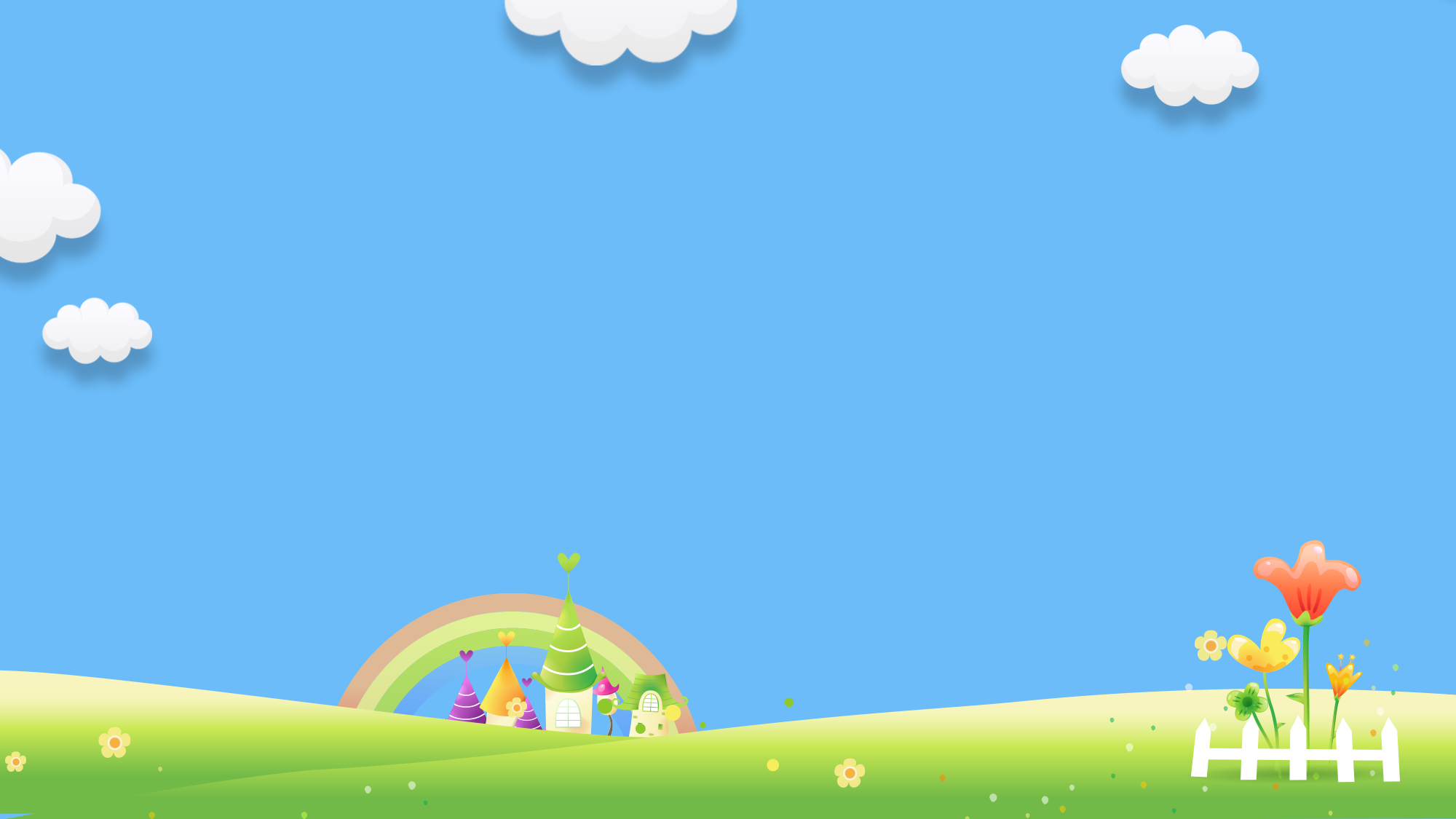 May I come in?
May I go out?
May I sit down?
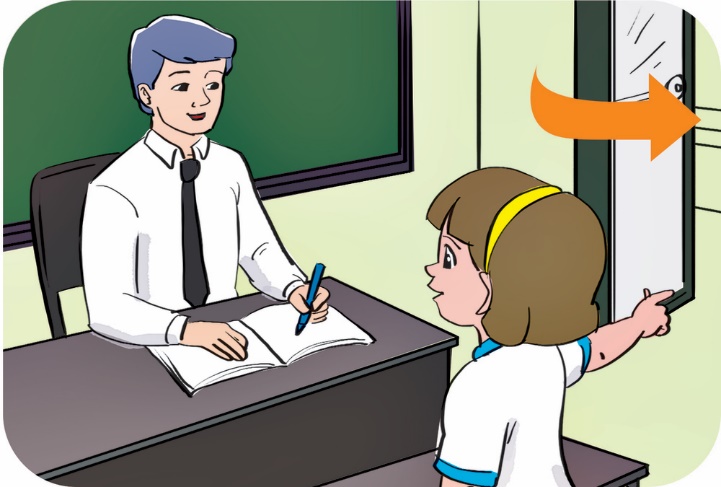 A
B
C
Yes, you can.
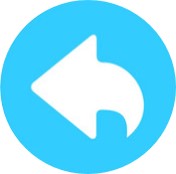 [Speaker Notes: Ms Huyền Phạm - 0936.082.789 – YOUTUBE: MsPham.  Facebook: Dạy và học cùng công nghệ.]
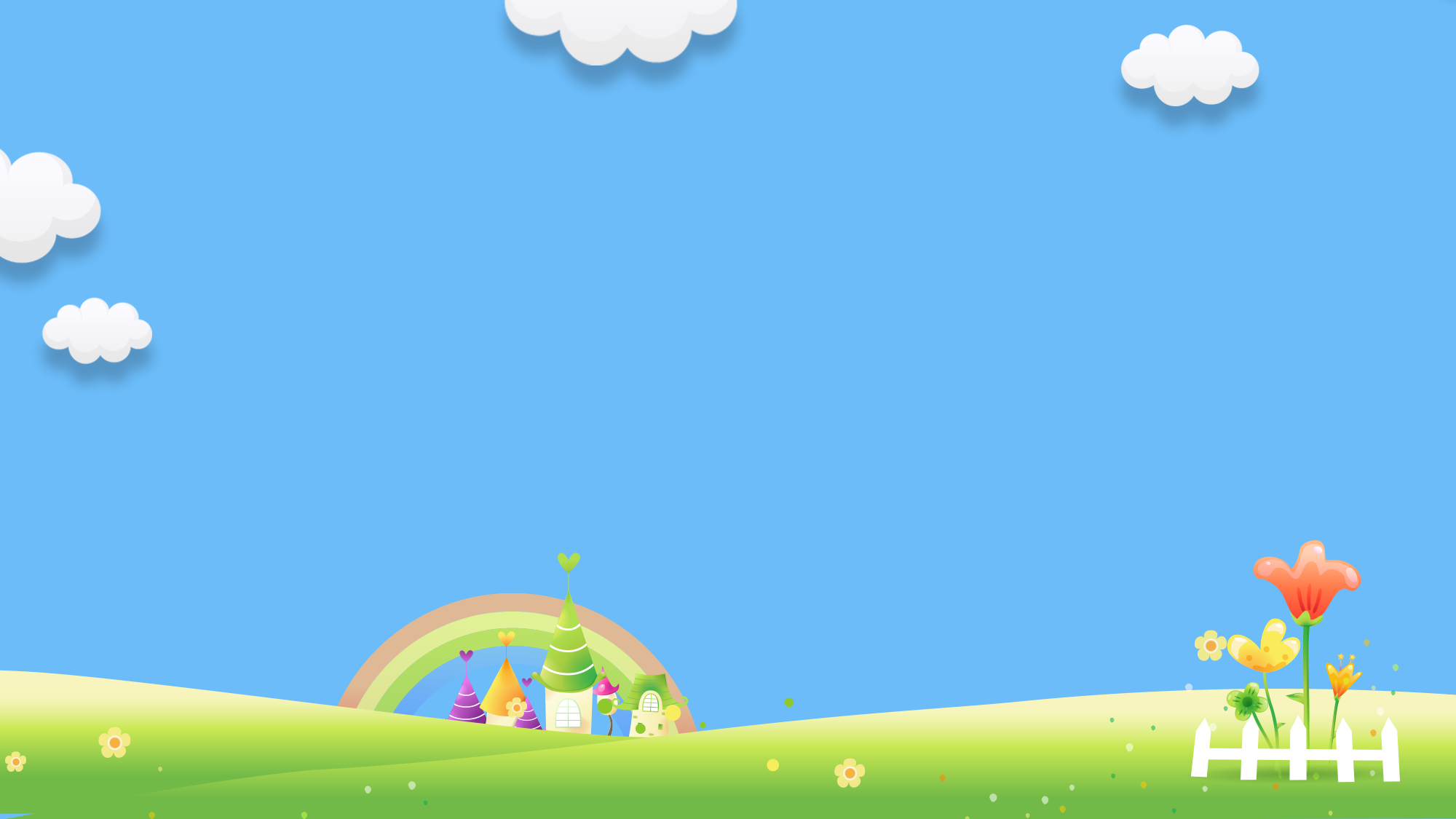 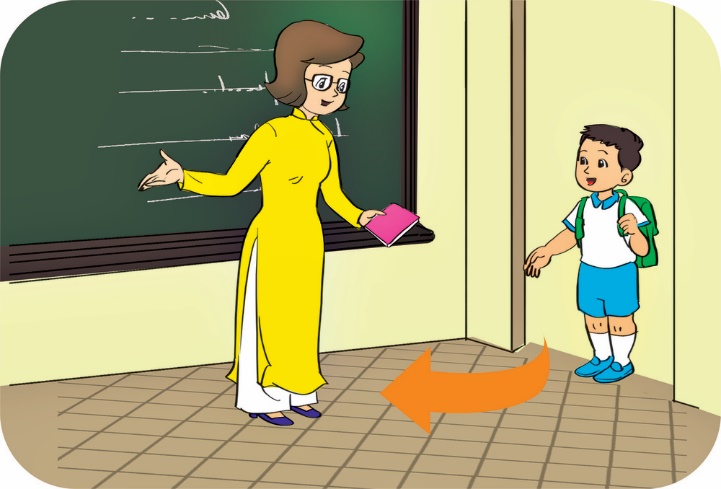 May I come in?
May I come out?
Come in, please.
A
B
C
Yes, you can.
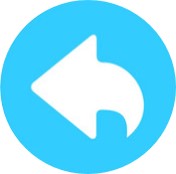 [Speaker Notes: Ms Huyền Phạm - 0936.082.789 – YOUTUBE: MsPham.  Facebook: Dạy và học cùng công nghệ.]
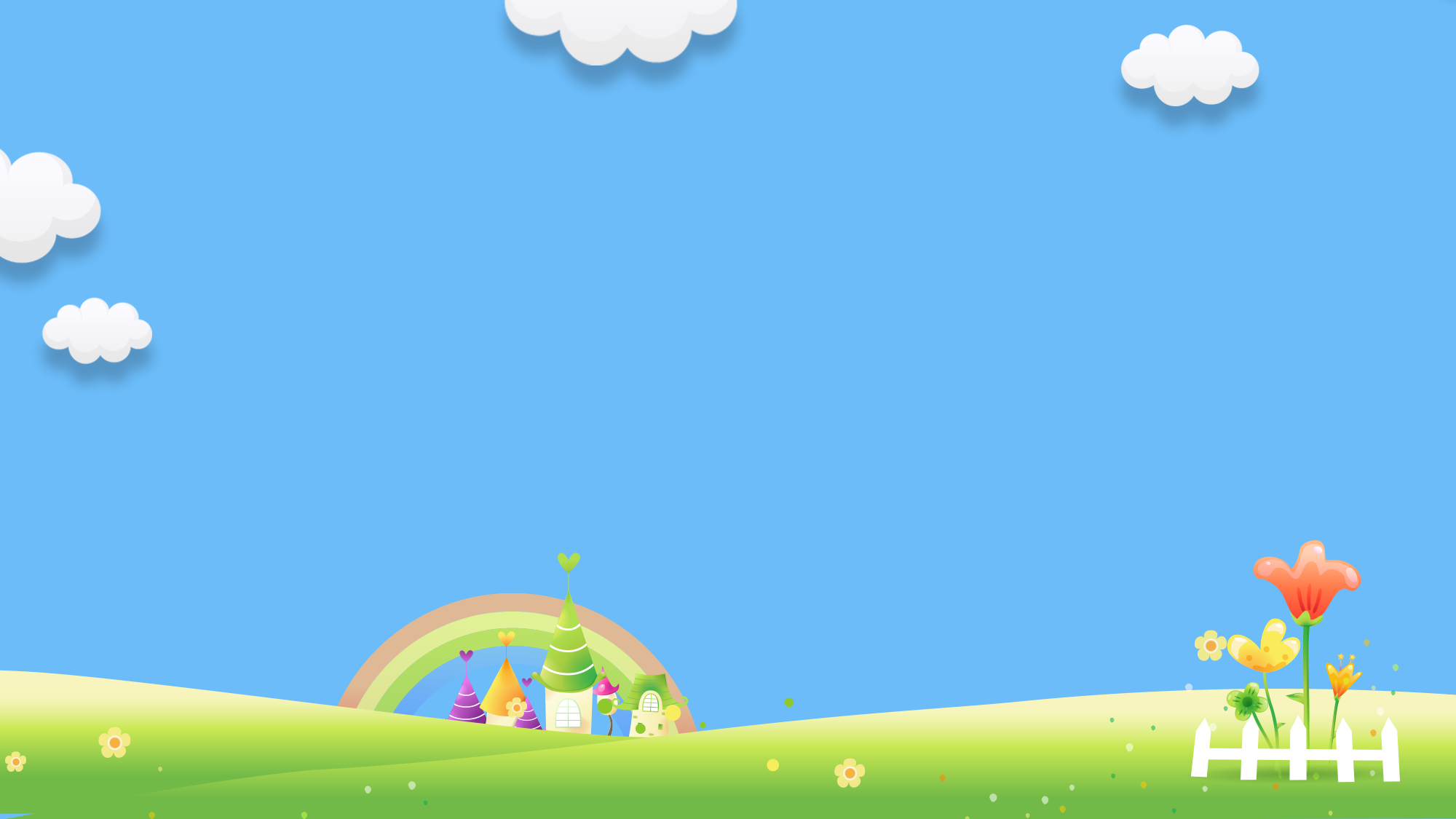 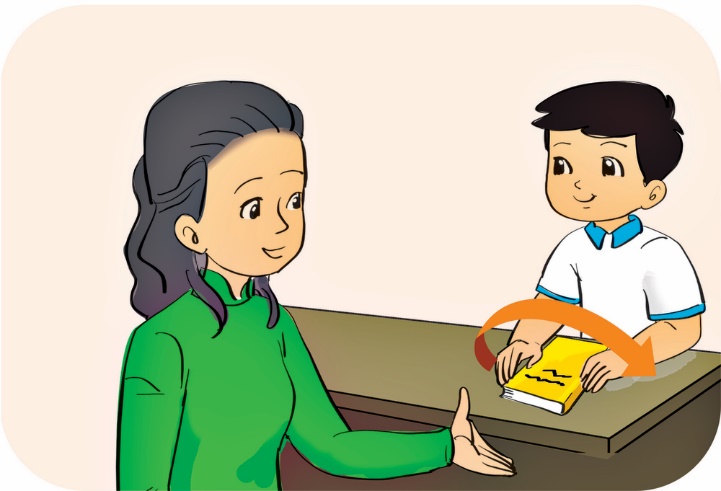 Yes, please.
No, you can’t.
Yes, you can.
A
B
C
May I open my book?
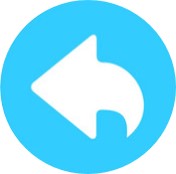 [Speaker Notes: Ms Huyền Phạm - 0936.082.789 – YOUTUBE: MsPham.  Facebook: Dạy và học cùng công nghệ.]
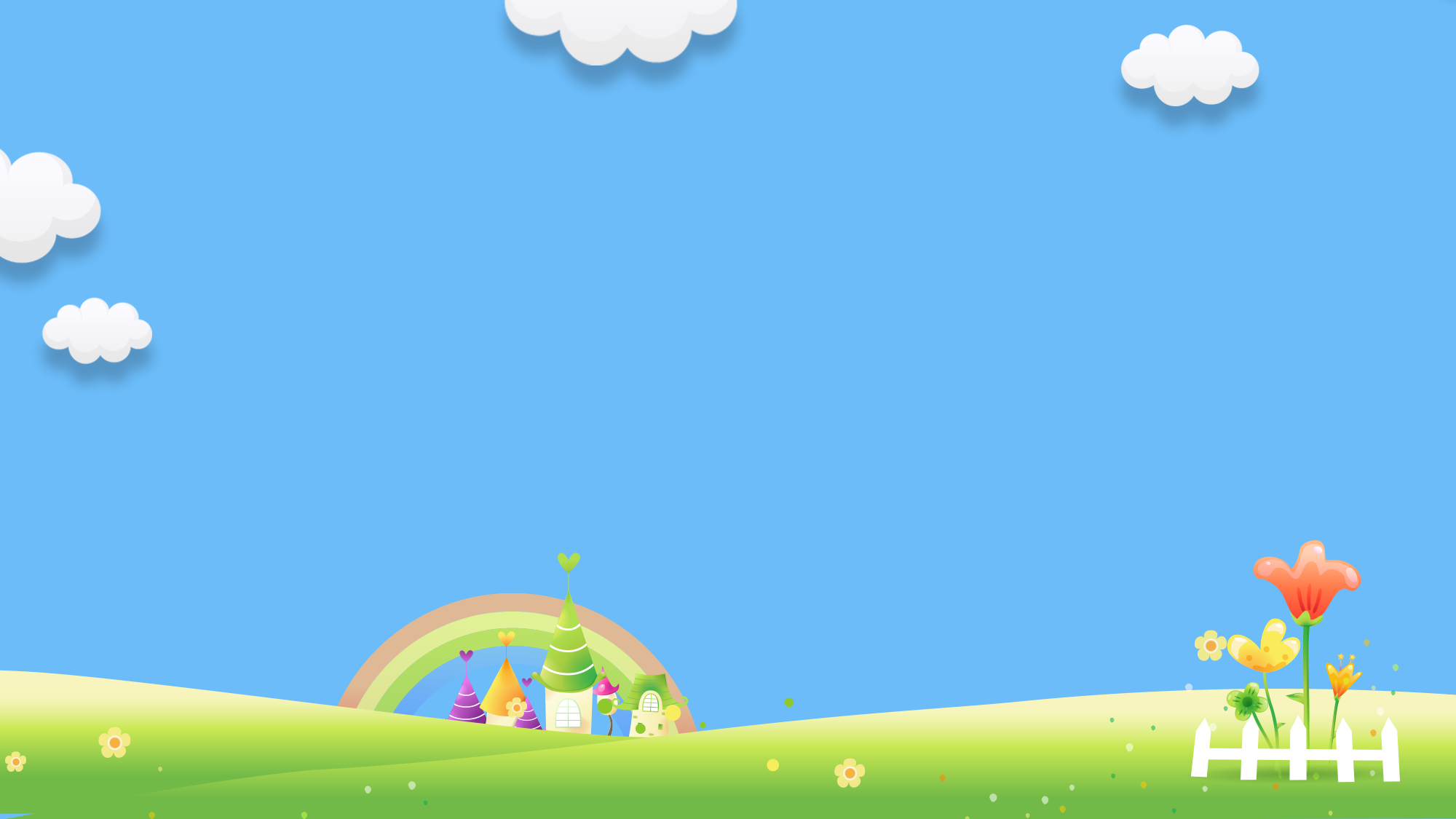 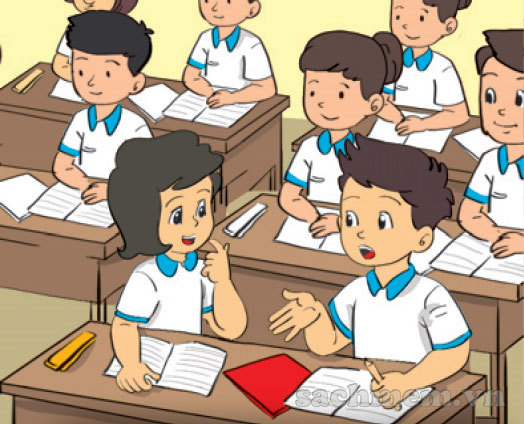 Yes, you can’t.
No, you can’t.
No, thanks.
A
B
C
May I speak?
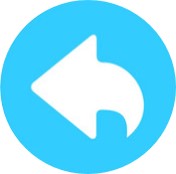 [Speaker Notes: Ms Huyền Phạm - 0936.082.789 – YOUTUBE: MsPham.  Facebook: Dạy và học cùng công nghệ.]
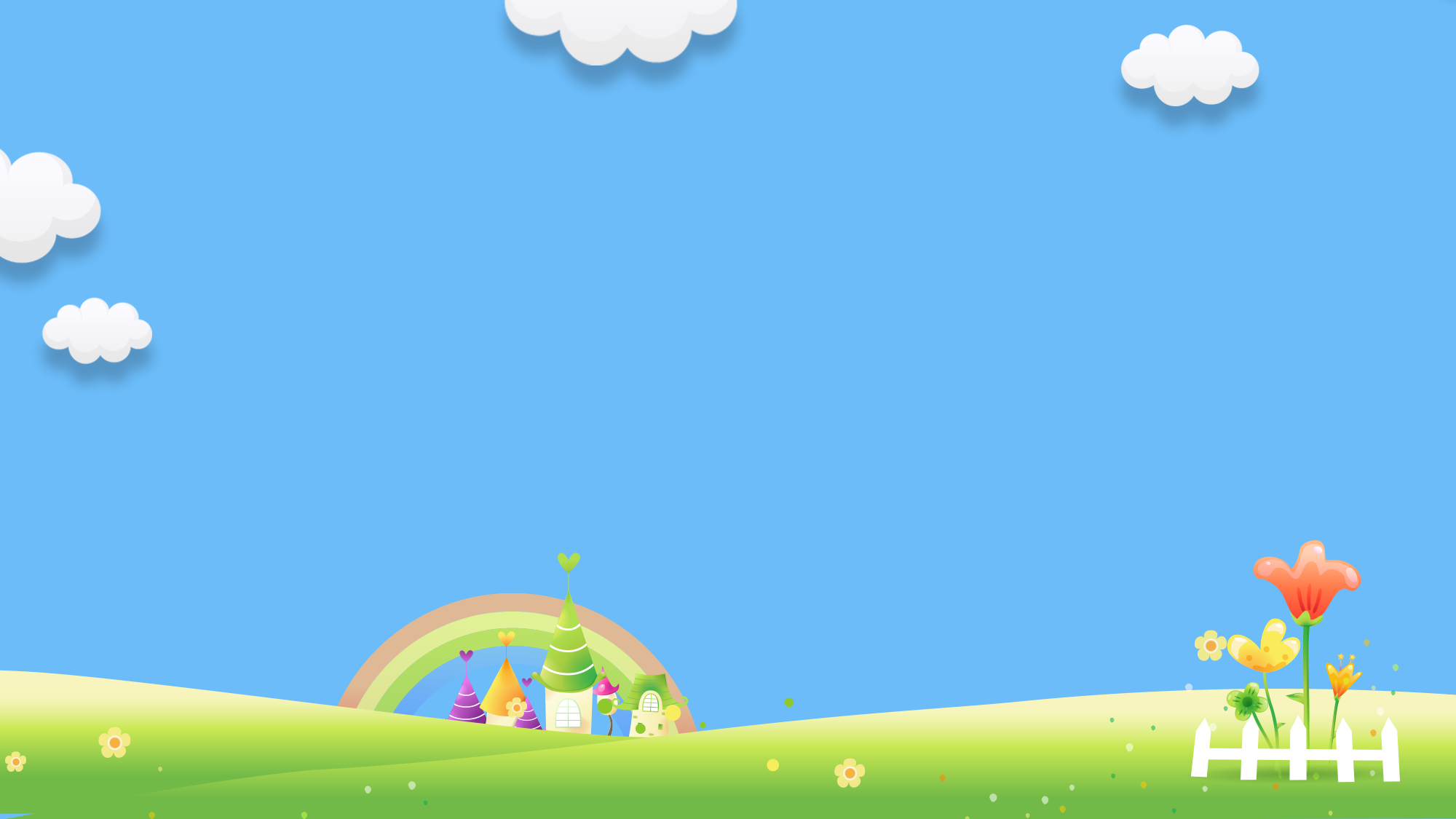 ok
too
please
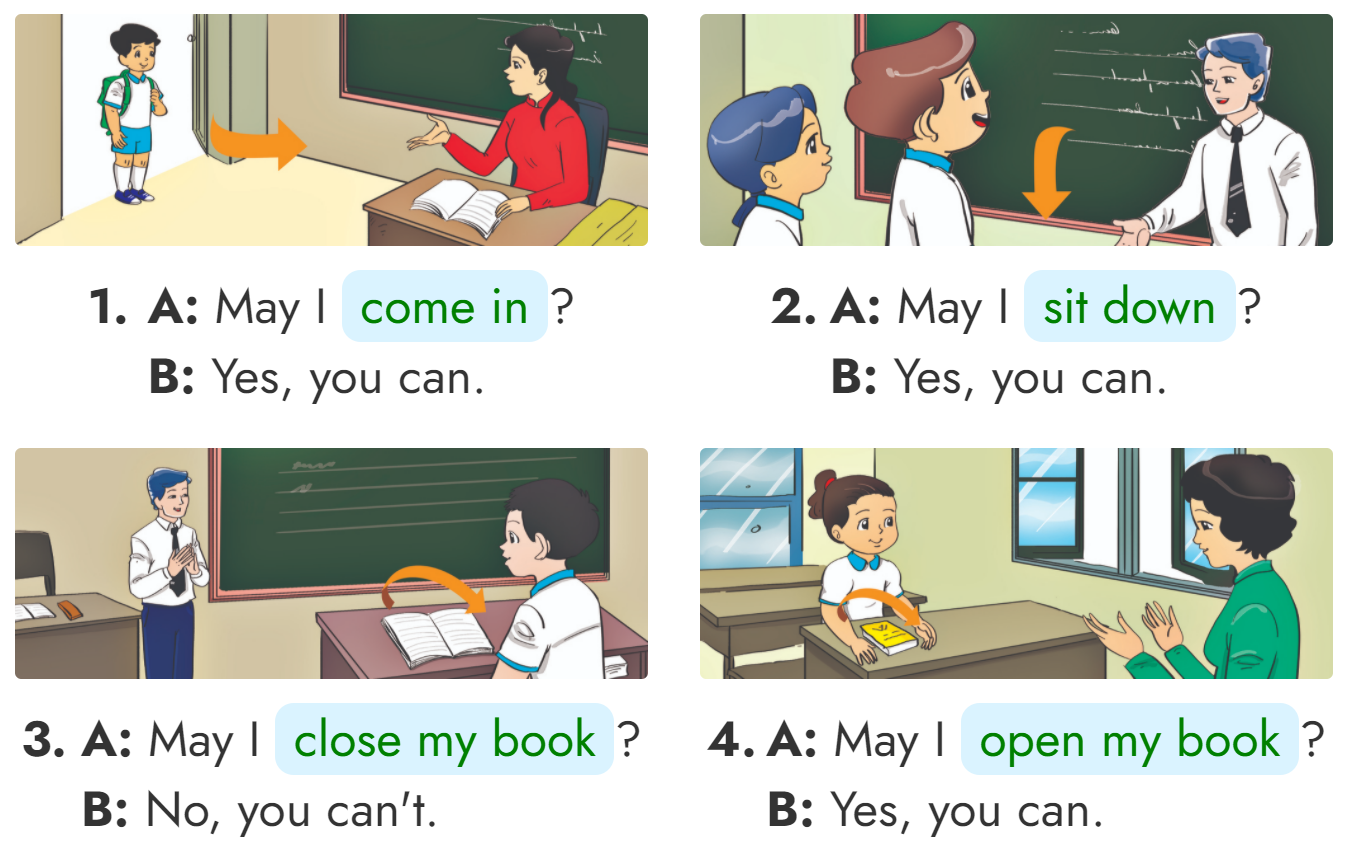 A
B
C
Stand up, _______.
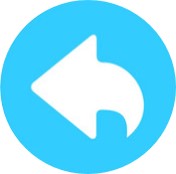 [Speaker Notes: Ms Huyền Phạm - 0936.082.789 – YOUTUBE: MsPham.  Facebook: Dạy và học cùng công nghệ.]
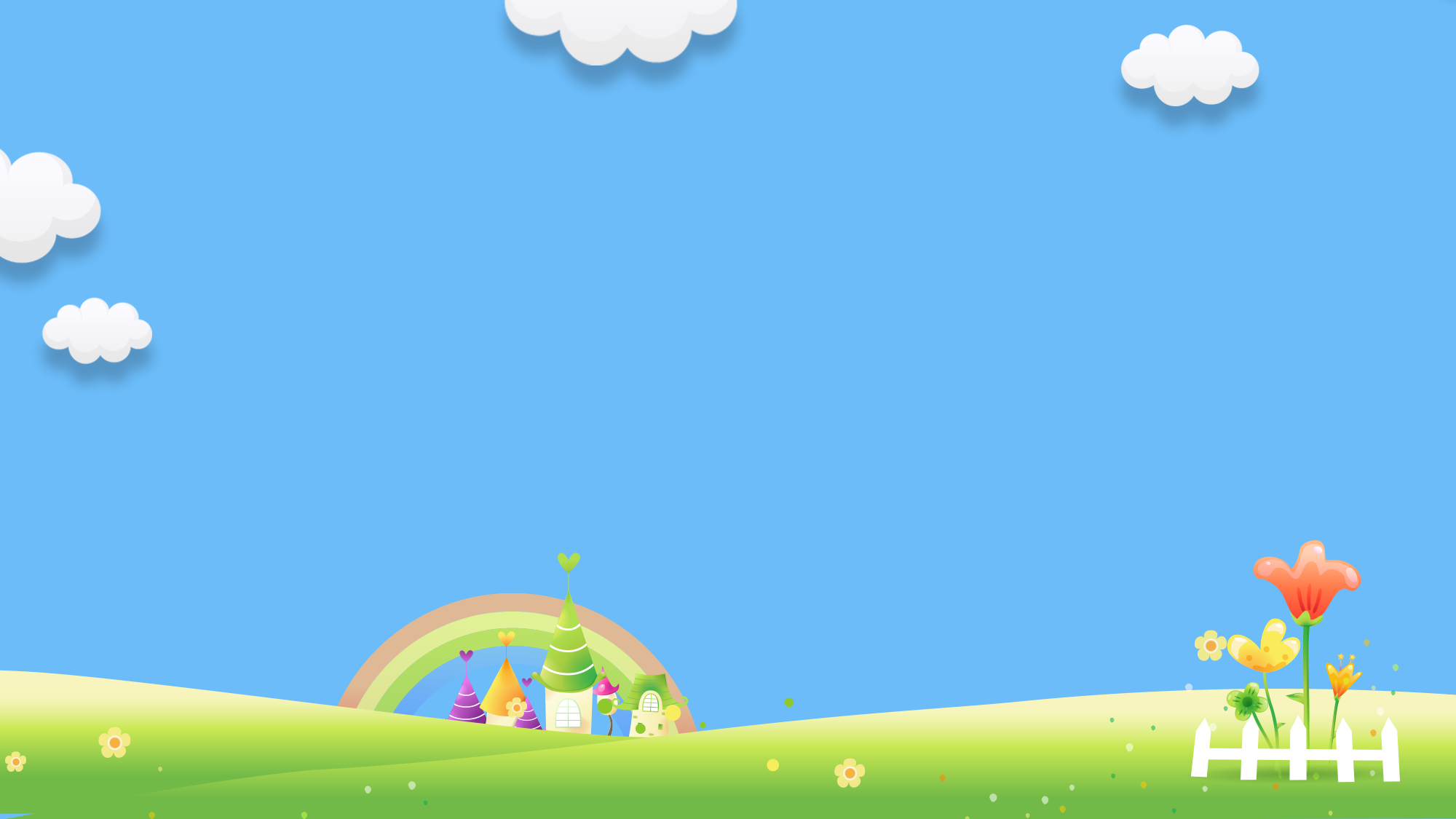 _____, please.
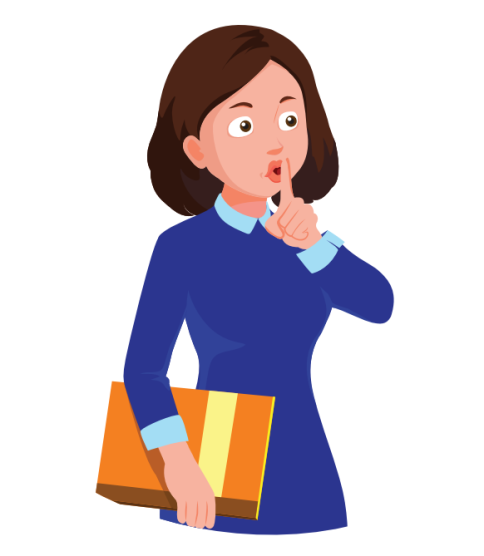 Don’t quiet
Be not quiet.
Be quiet
A
B
C
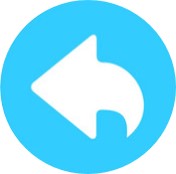 [Speaker Notes: Ms Huyền Phạm - 0936.082.789 – YOUTUBE: MsPham.  Facebook: Dạy và học cùng công nghệ.]
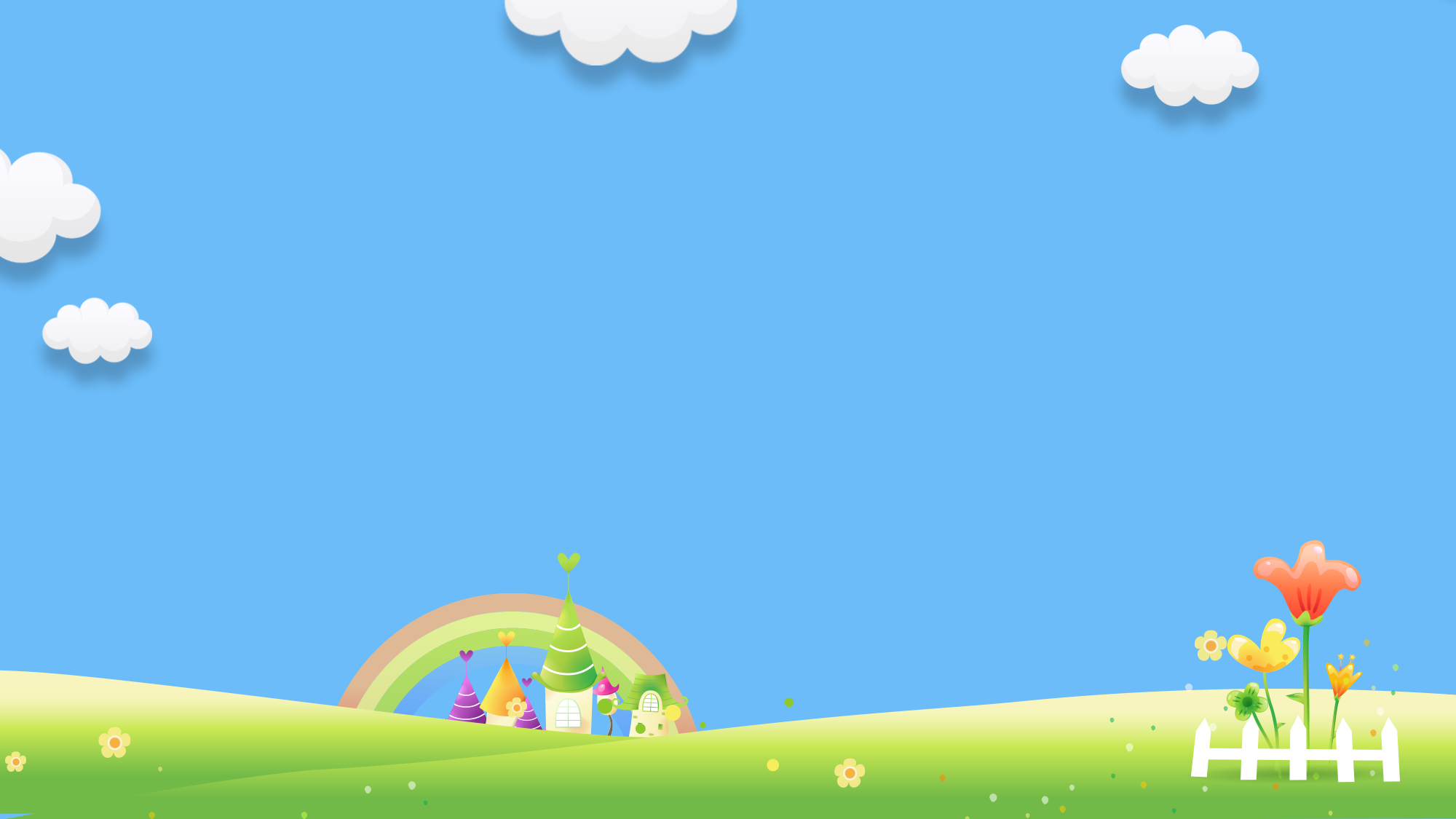 Be
Don’t
May I
A
B
C
_____ talk.
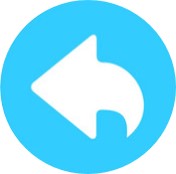 [Speaker Notes: Ms Huyền Phạm - 0936.082.789 – YOUTUBE: MsPham.  Facebook: Dạy và học cùng công nghệ.]
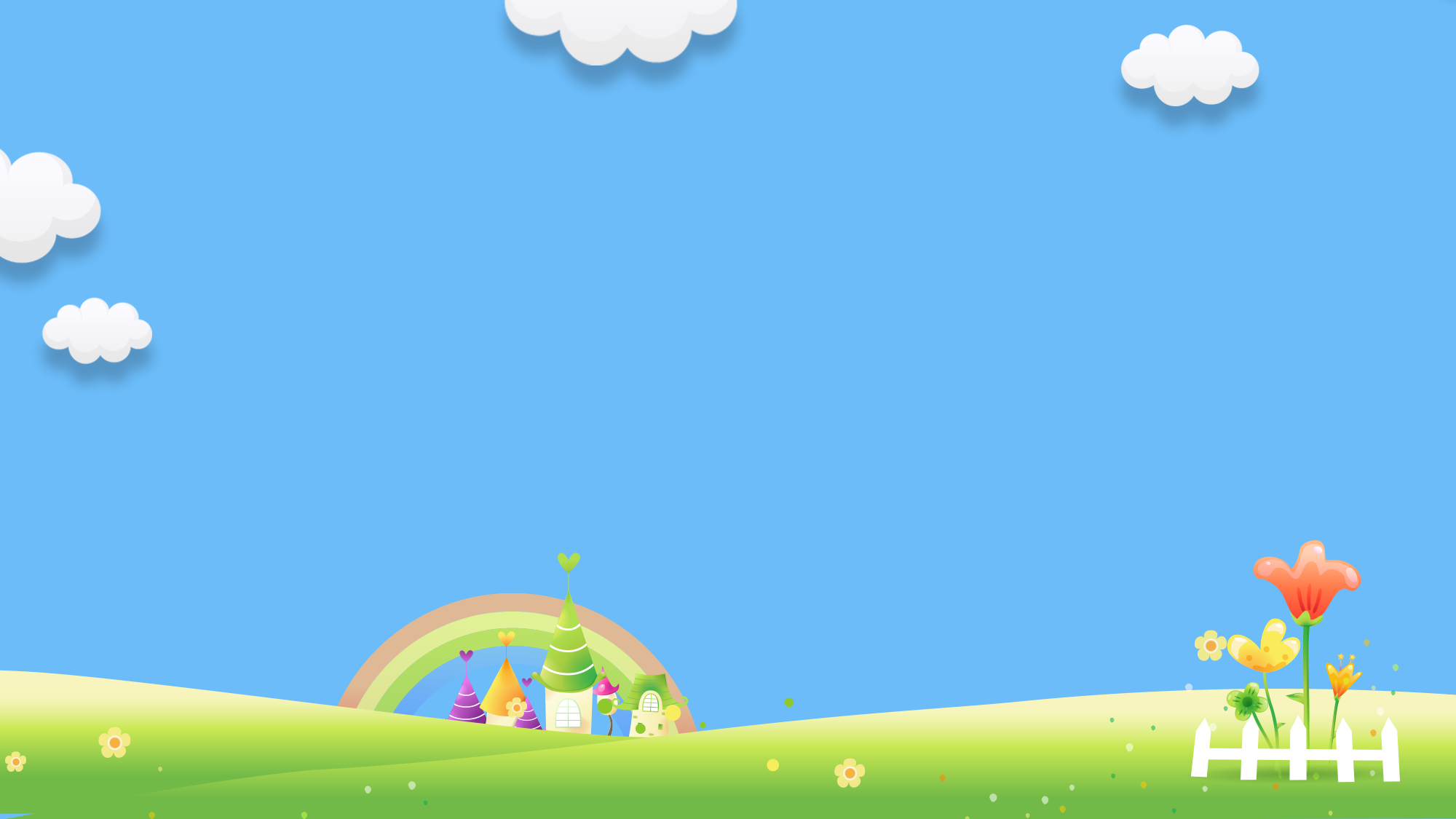 May I stand in?
May I stand out?
May I stand up?
A
B
C
Yes, you can.
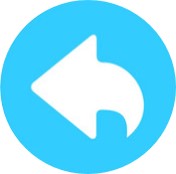 [Speaker Notes: Ms Huyền Phạm - 0936.082.789 – YOUTUBE: MsPham.  Facebook: Dạy và học cùng công nghệ.]
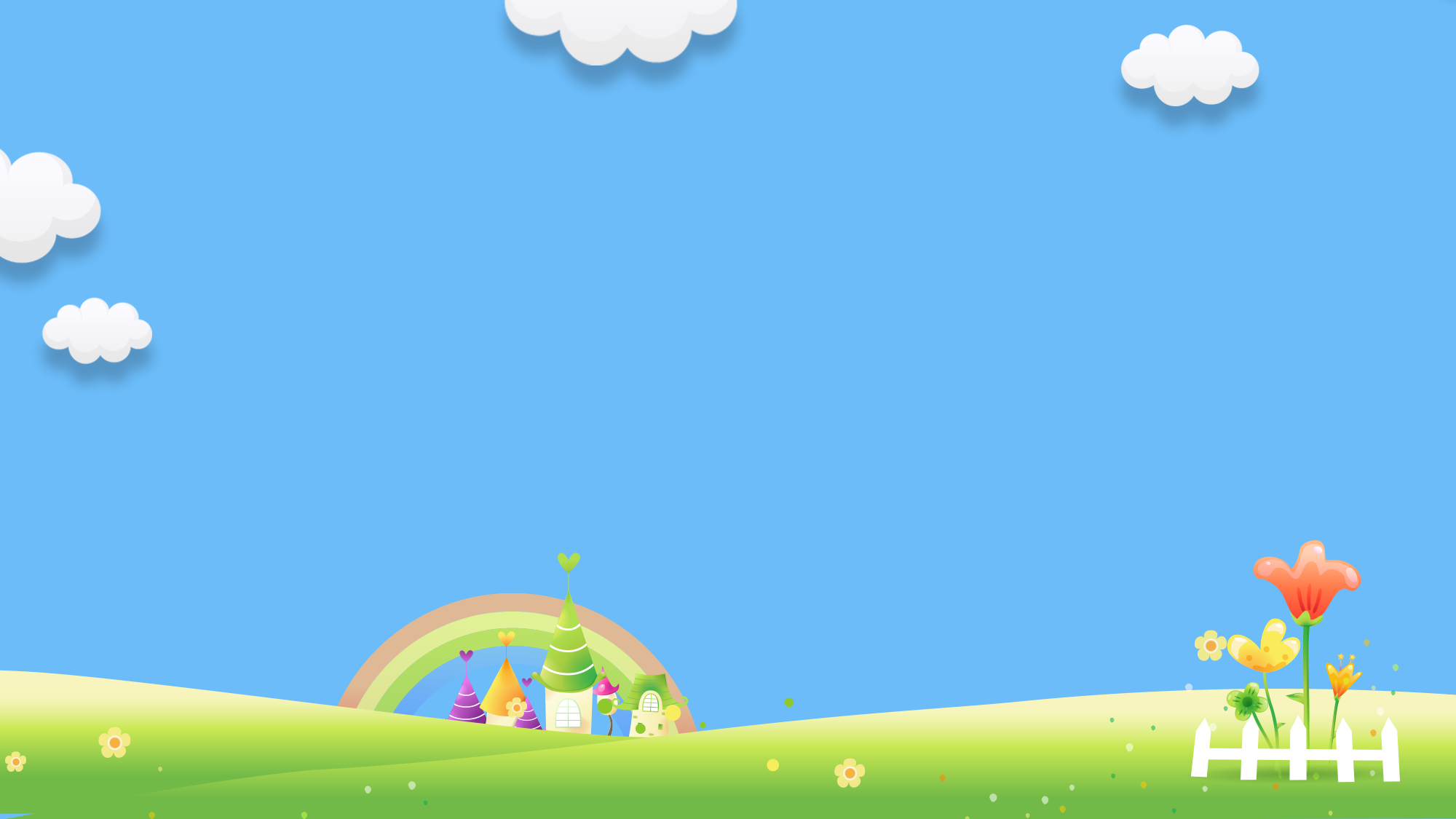 please
May I
ok
A
B
C
Come here, _____.
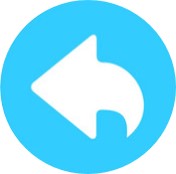 [Speaker Notes: Ms Huyền Phạm - 0936.082.789 – YOUTUBE: MsPham.  Facebook: Dạy và học cùng công nghệ.]
1. Listen and repeat
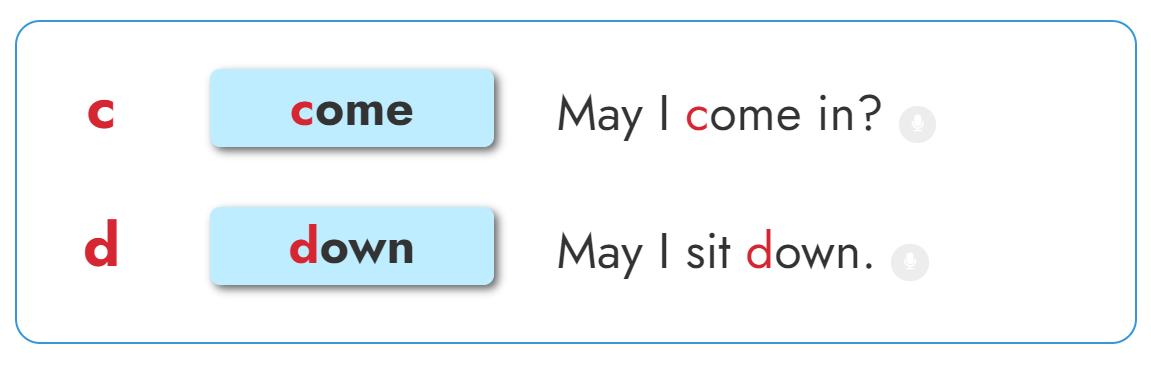 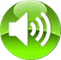 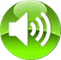 2. Listen and write.
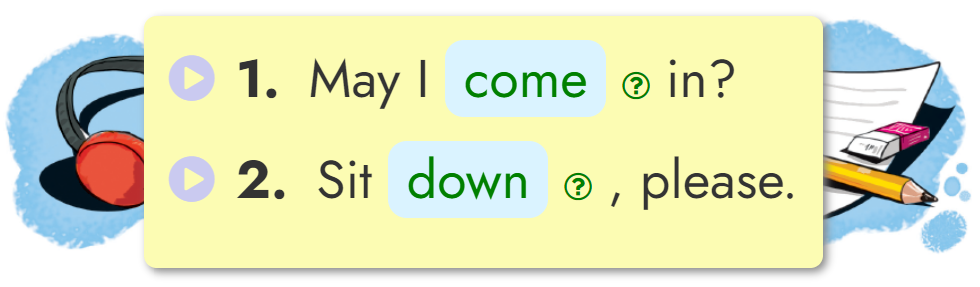 ____________
_____________
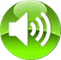 2. Let’s sing.
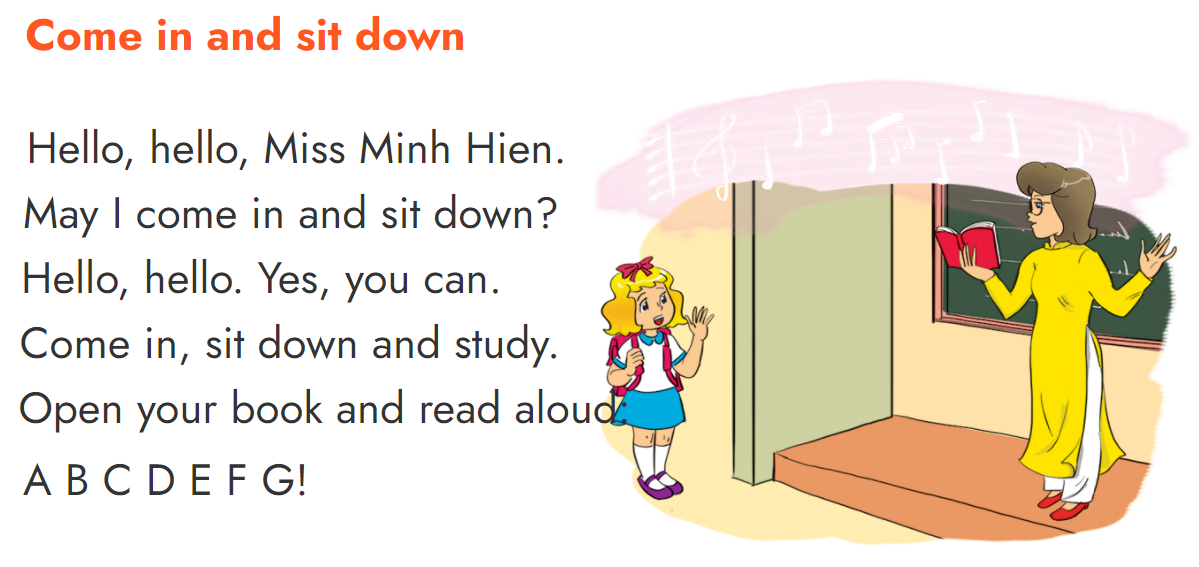 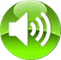 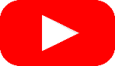 4. Read and match
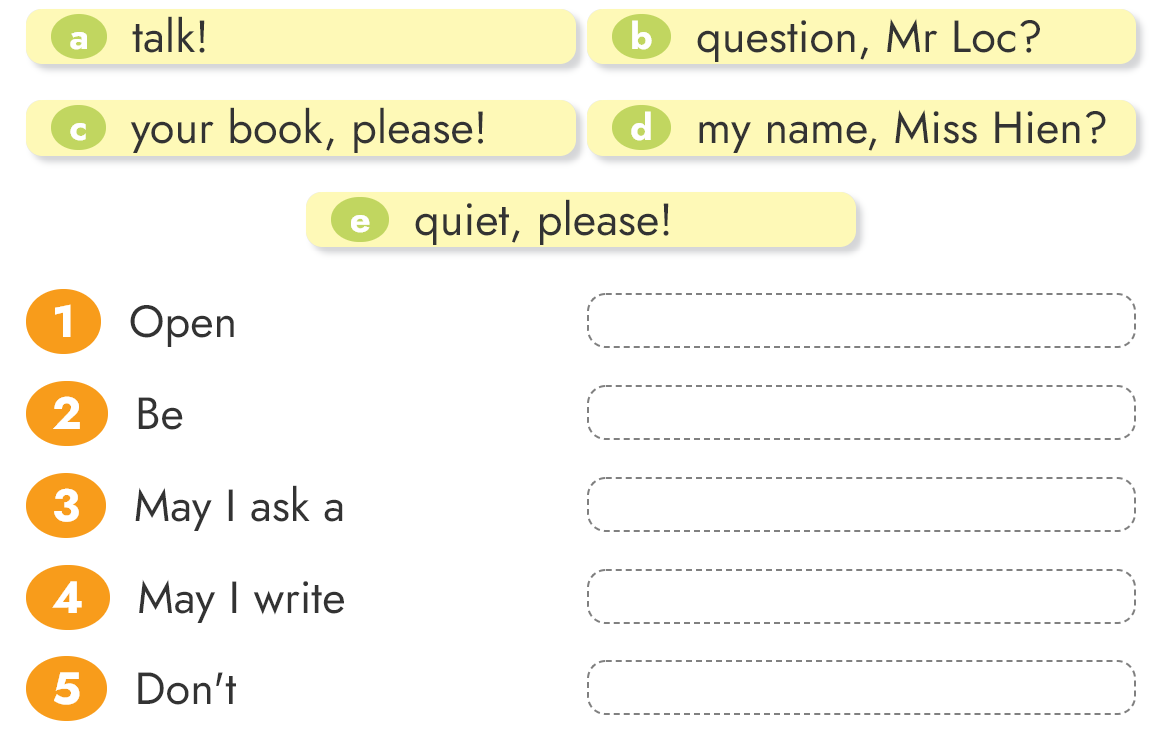 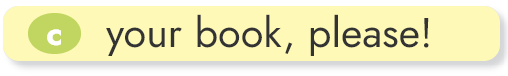 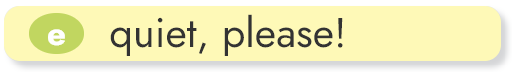 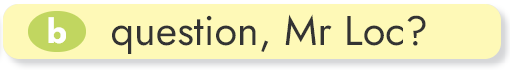 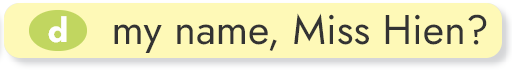 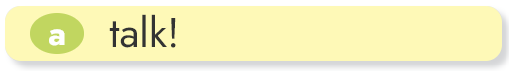 3. Look, read and write
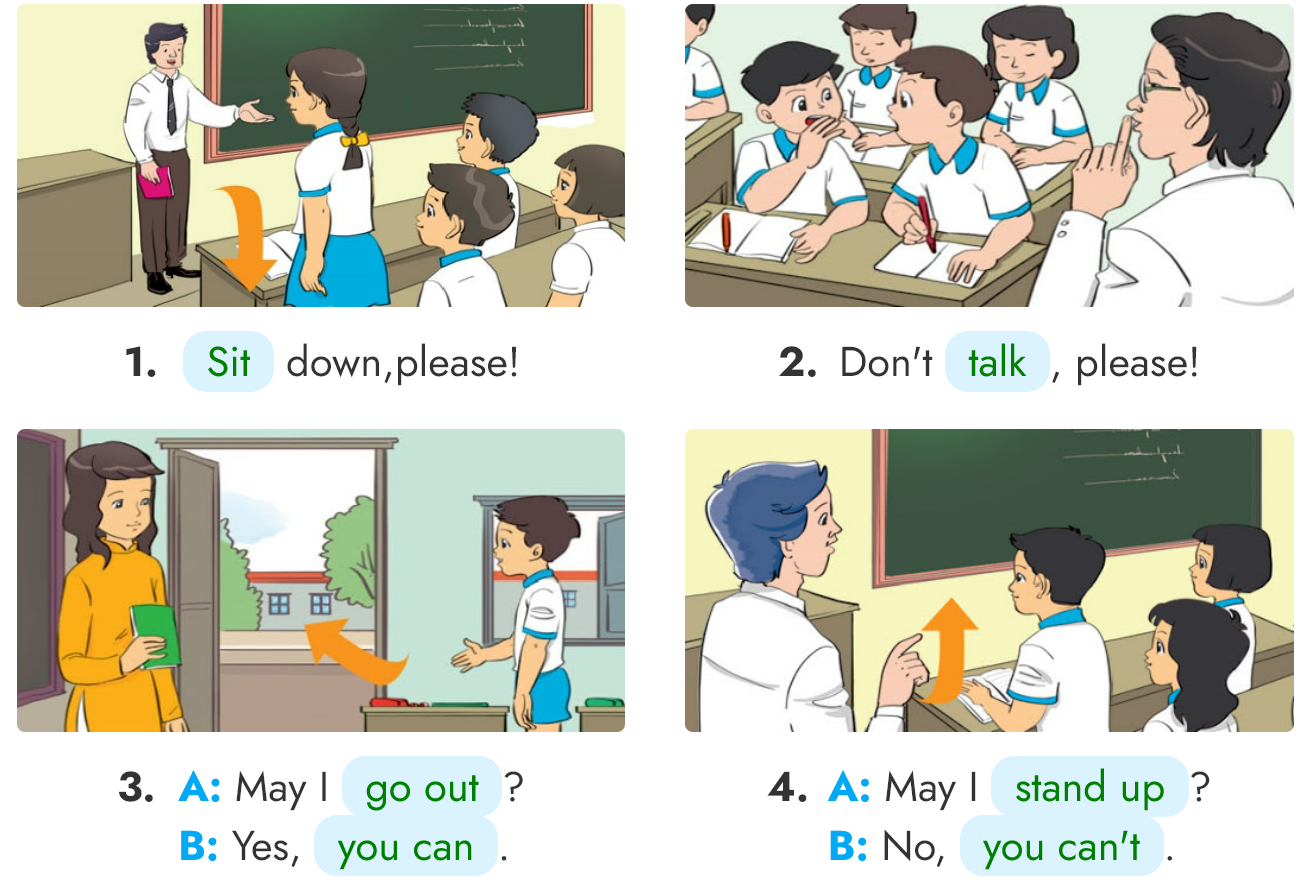 ____
____
______
______
______
______
6. Project
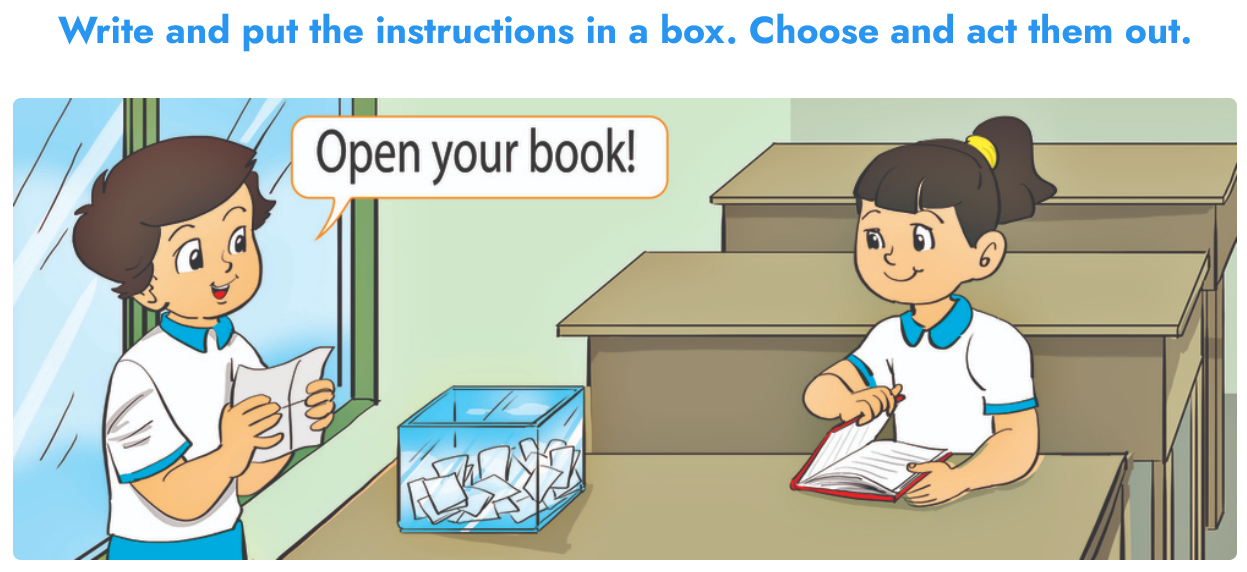 THANK YOU!
Welcome to join with me!
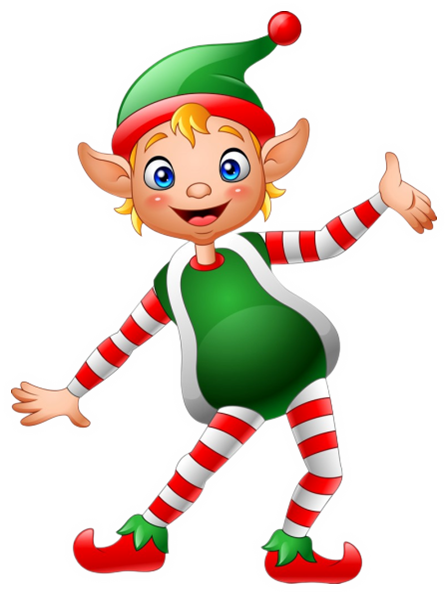